Повышение публикационной активности вуза: функции библиотеки НГПУ
Шуляк О. В.  
гл. библиограф библиографического информационного центра библиотеки НГПУ
2016 г.
Публикационная активность — 
это результат научно-исследовательской
деятельности автора или научного коллектива или иного коллективного актора исследовательского процесса (организация, регион, страна), воплощённый в виде научной публикации, например, журнальной статьи, статьи в коллективном сборнике, доклада в трудах научной конференции, авторской или коллективной монографии, опубликованного отчёта по НИР.
Указ президента В. Путина № 599 от 7 мая 2012 года «О мерах по реализации государственной политики в области образования и науки»
Не менее пяти российским университетам к 2020 г. войти в топ-100 международных рейтингов университетов. 
Увеличить к 2015 г. долю публикаций российских исследователей в общем количестве публикаций в мировых научных журналах, индексируемых в базе данных «Сеть науки» (Web of Science), до 2,44%.
Указ президента В. Путина № 599 от 7 мая 2012 года «О мерах по реализации государственной политики в области образования и науки»
От результатов ученого в системе WEB of Science ("Сеть науки") или Scopus будет зависеть его зарплата, квалификация, возможность входить в диссертационные советы, экспертные группы, получать государственную поддержку и т.д. 
 
Публикации в базе WEB of Science или Scopus станут критерием и для научных коллективов.                                               Лидеры получат приоритет при финансировании из бюджета.                                                                                          Публикации будут учитываться при лицензировании и аккредитации научных учреждений.
12 апреля 2013 годаПроект приказа Минобрнауки России о перечне требований к отбору вузов для получения ими государственной поддержки в целях повышения их конкурентоспособности среди ведущих мировых научно-образовательных центров
Вуз должен иметь не менее 5 публикаций в изданиях, индексируемых в реферативно-библиографических базах научного цитирования Web of Science или Scopus, в расчете на 100 научно-педагогических работников.
Что считают индексы научного цитирования
Индексы учитывают публикационную активность (publication activity)  и цитируемость (citing - число полученных ссылок)  статей;
 Аналитические надстройки над индексами дают возможность анализировать:
результативность научной деятельности (research output) 
научную производительность (science performance) 
для ученых, организаций, областей знания, стран
Причины созданияиндексов научного цитирования
Государственный интерес
Государство вкладывает значительные финансовые средства деньги в науку, в исследовательскую деятельность… 
НО!  Как измерить отдачу, результат этих вложений? 
Необходим инструмент для измерения результатов научной деятельности, например, на основе статистического анализа публикационной активности.
Основная проблема публикационной активности российских университетов: мало читаютмало пишутмало цитируюти, соответственно,  мало цитируются
Факторы роста публикационной активности университета
Стимулирование  преподавателей и научных сотрудников к публикации статей и других научных произведений, создание системы поощрения публикационной активности авторов и научных коллективов.
Создание  университетского хранилища опубликованных источников и препринтов – университетский репозитарий.
Продвижение и маркетинг публикаций авторов  из университета  в Интернете.
Факторы роста публикационной активности университета
Мониторинг представления публикаций университета в  открытых ресурсах Интернета (Google, Яндекс и др.).
Мониторинг публикационной активности университета в международных и национальном индексах научного цитирования, взаимодействие с индексами.
Анализ отражения деятельности университета в национальных и международных рейтингах вузов.
Функции библиотеки в наукометрии:
Систематический подсчет публикаций, цитирований, количества авторов и составление отчетов для научной части университета (публикации за последние 5 лет, за отчетный год) в международных базах данных: Scopus, Web of Science, Google Scholar и тематических базах - PubMed, Social Science Research Network, ERIH и др.
Систематический подсчет количества представленных авторов, количества публикаций, количества цитирований, и составление отчетов для научной части университета (за последние 5 лет, за отчетный год) в Российском индексе научного цитирования (Ринц).
Функции библиотеки в наукометрии:
Создание и поддержка профилей своей организации в БД Scopus, Web of Science, для улучшения показателей публикационной активности вуза.
Сбор информации о публикациях и цитированиях членов комиссии диссертационных советов (международные базы индексирования и РИНЦ).
Работа с модулем Science Index [Организация]:
*Поиск публикаций авторов.
*Корректировка и дополнение информации о публикациях авторов.
*Присоединение публикаций и ссылок к авторскому профилю.
*Идентификация организации в публикациях автора.
*Определение индекса цитируемости и индекса Хирша автора.
*Определение импакт-фактора журналов, в которых публикуется автор.
*Ввод информации в РИНЦ (учебно-методические пособия, монографии, материалы научных конференций, сборники статей, статьи из журналов, диссертации, патенты).
            * Предоставление библиометрических данных с целью анализа научной деятельности специалистов и подразделений НГПУ
Консультационная помощь:
 
*Сбор информации о публикациях и цитированиях, индексе Хирша в международных БД и БД РИНЦ для конкретных авторов (по запросу).
 
* Формирование перечня журналов с ИФ, выявление требований зарубежных издательств/журналов к публикациям.
 
*Формирование списка российских журналов, индексируемых в зарубеждых БД Scopus, Web of Science, а также списка иностранных журналов, представленных в этих базах.
 
*Обсуждение практических шагов по персональному продвижению автора.
 
*Создание раздела «Наукометрия» на сайте библиотеки вуза, в котором представлены материалы, посвященные развитию публикационной активности.
Образовательная помощь:
 
*Обучение работе с Авторским профилем.
 
*Проведение совместных заседаний кафедр вуза и библиотеки, на которых библиотекари проводят обучающие занятия по работе с зарубежными БД и БД РИНЦ, по улучшению показателей публикационной активности авторов
Как повысить публикационную активность в университете: практические шаги по продвижению организации
Создать раздел «Наукометрия» на сайте библиотеки вуза
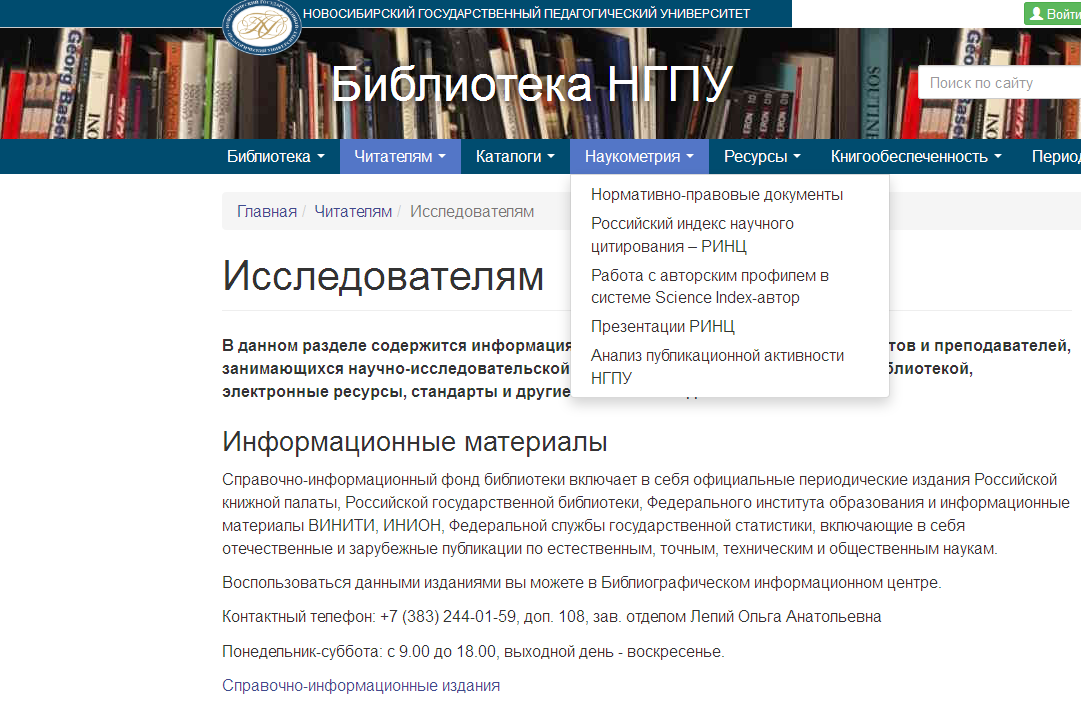 Отслеживать профиль автора в РИНЦ
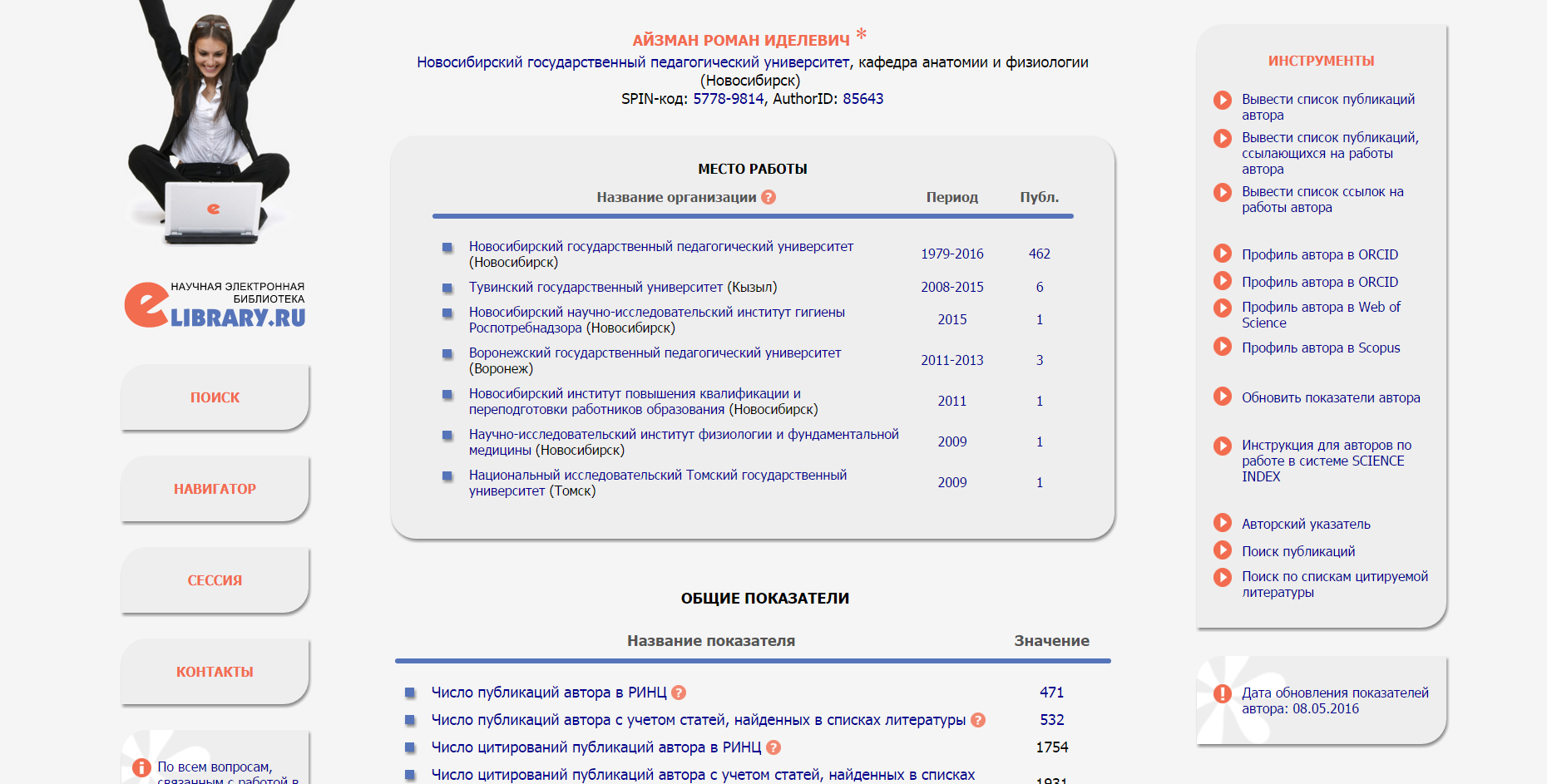 Отслеживать ведущие журналы в областях по профилю вуза
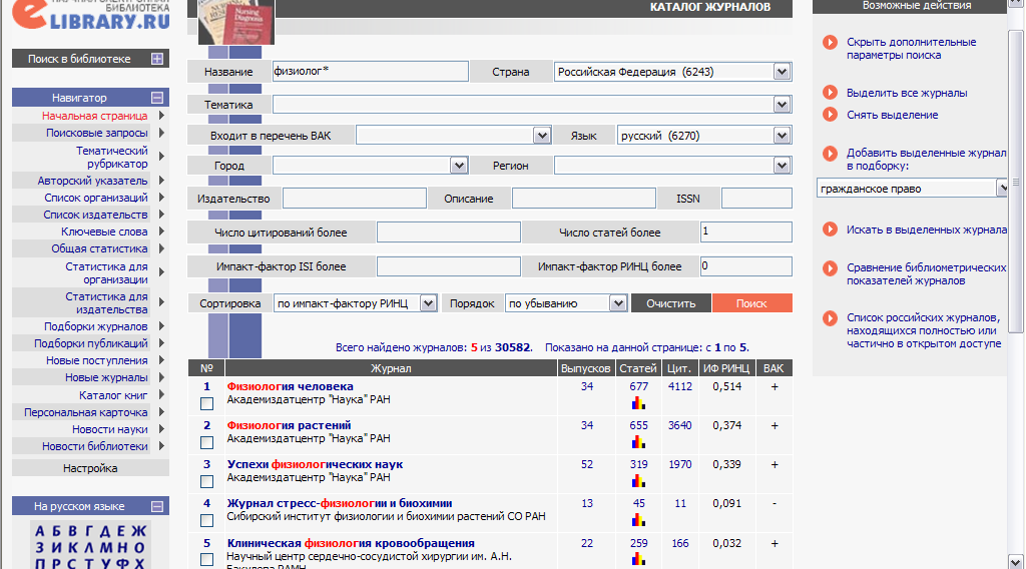 Отслеживать свои публикации в Интернете (Google Scholar)
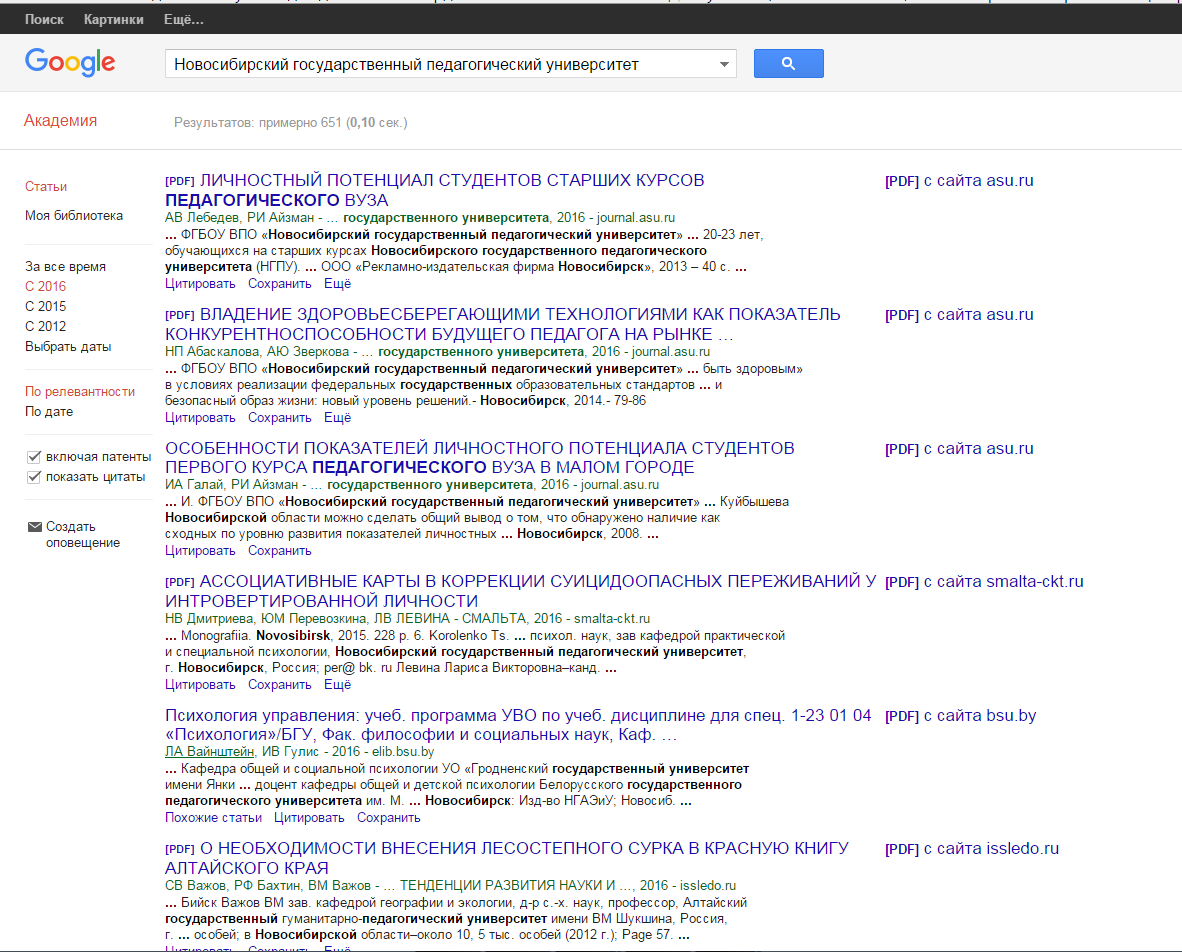 Отслеживать публикации в ведущих отраслевых БД
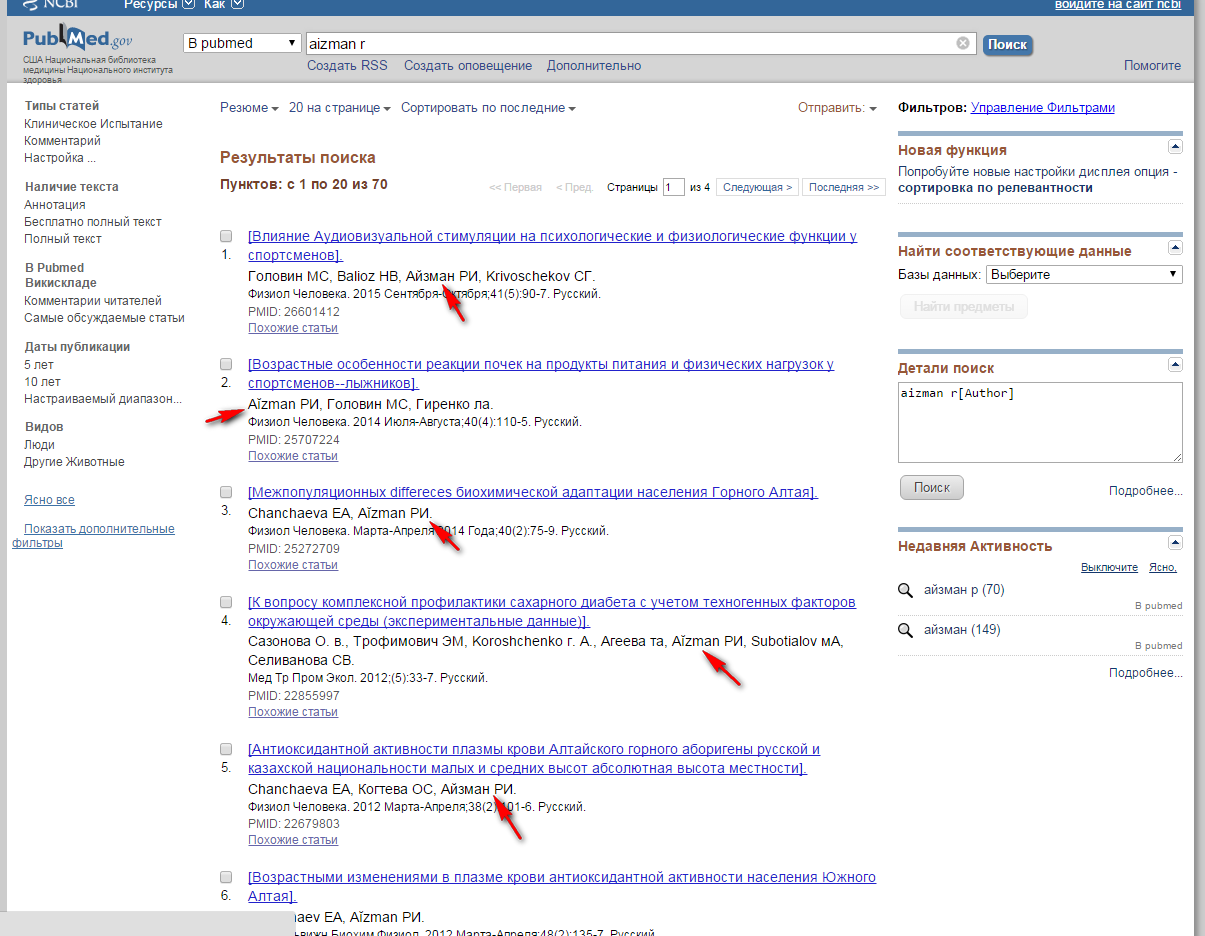 Научная статья для зарубежного журнала должна содержать обязательную информацию:
заголовок статьи (Title),
сведения об авторах (Author names and affiliations),
аннотация (Abstract),
ключевые слова (Keywords),
библиографические ссылки (References).
Внутренняя картотека трудов НГПУ
RESEARCHERID http://www.researcherid.com
RESEARCHERID также дает возможность идентификации авторов.  Идентификатор ResearcherID интегрируется с Web of Science и ORCID.
Возможность поиска авторов, организаций, цитирований, списков публикаций по интересующей тематике
База независима, поиск можно осуществлять дома, без привязки к Web of Science
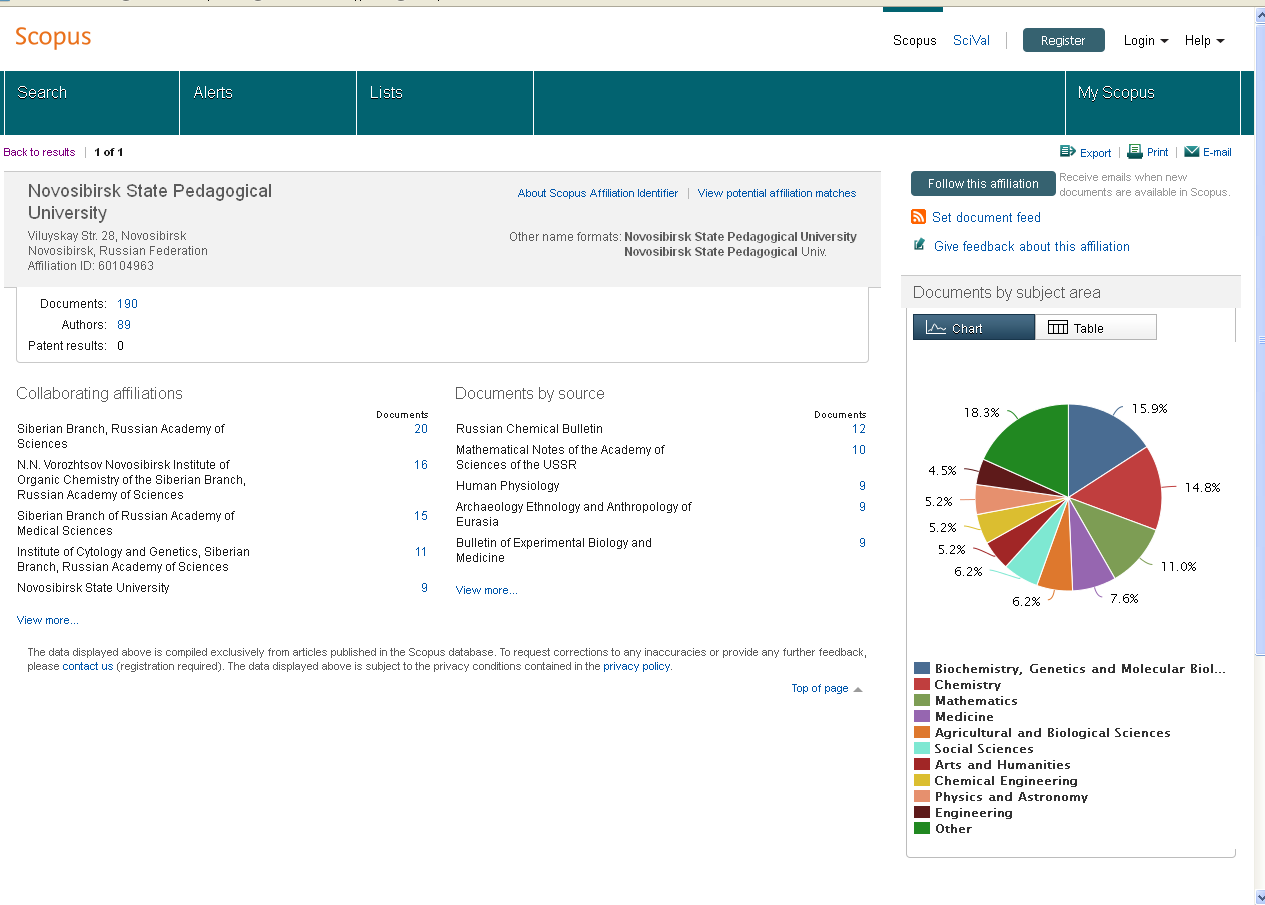 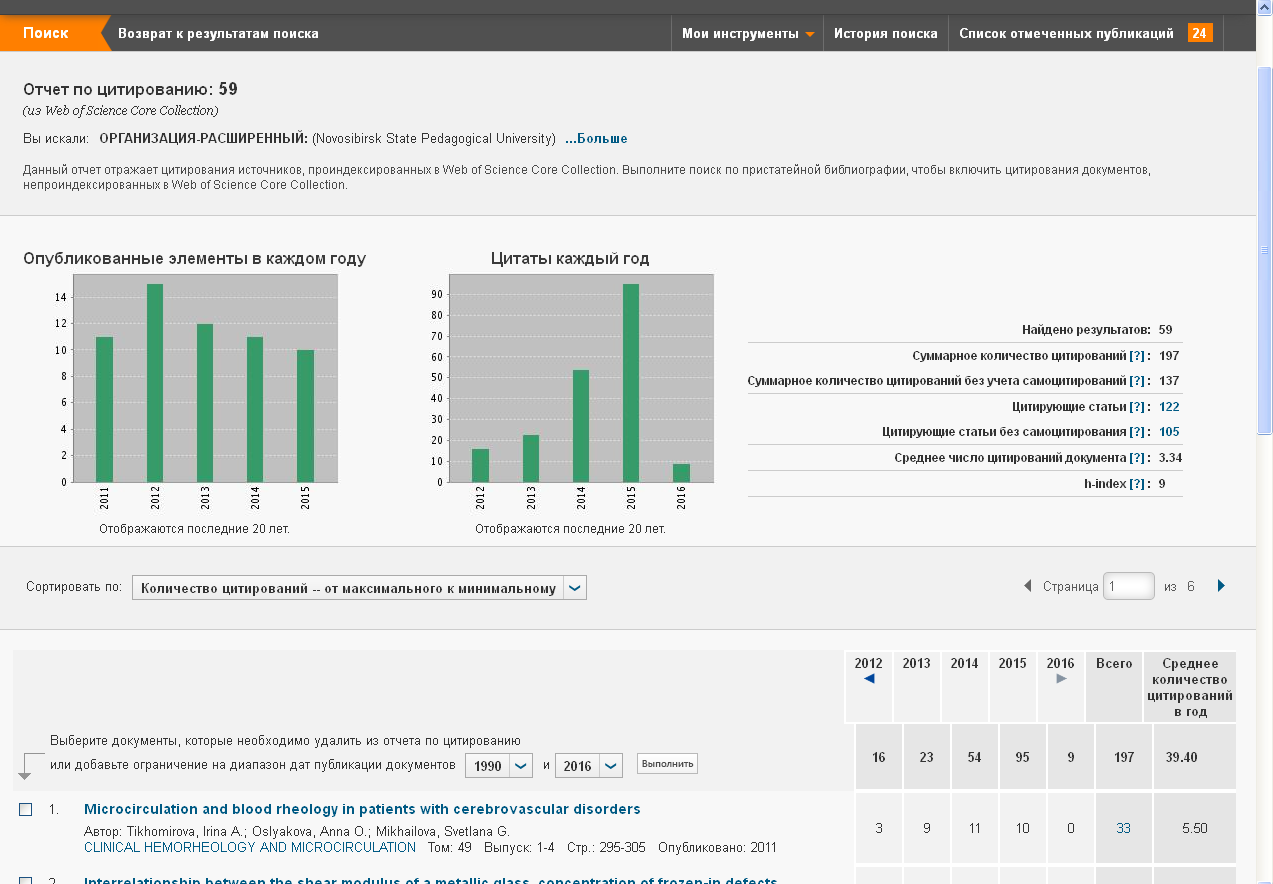 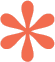 Science Index
Science Index – аналитическая надстройка над РИНЦ (российским индексом научного цитирования), которая позволяет авторам и научным организациям существенно улучшить свои показатели по индексу цитирования. 

	Основная идеология проекта – совместная работа и сотрудничество разработчиков системы с производителями научной информации (индивидуальными авторами, организациями).
SCIENCE INDEX*[организация]
рассчитана на научно-исследовательские и научно-образовательные организации, заинтересованные в систематизации и анализе публикационной активности своих сотрудников. 
позволяет проводить анализ публикационного потока и цитируемости публикаций как на уровне всей организации в целом, так и на уровне ее отдельных подразделений (лабораторий, факультетов и т.д.) или сотрудников. 
предусмотрена возможность добавления новых публикаций разных типов, отсутствующих в РИНЦ. 

Доступ к системе SCIENCE INDEX* [организация] осуществляется путем приобретения организацией лицензии и услуг по обслуживанию и поддержке авторизованных пользователей сроком на один год.
Начало проекта – март 2014: 500 сотрудников; март 2015: 600 сотрудников
Состав:
лидеры научных школ
перспективные молодые ученые
заинтересованные лица
Первые отправленные публикации
Сборники - 246
Статьи из сборников 
Статьи из журналов.
Монографии  
Диссертации.
Патенты.
1921

701
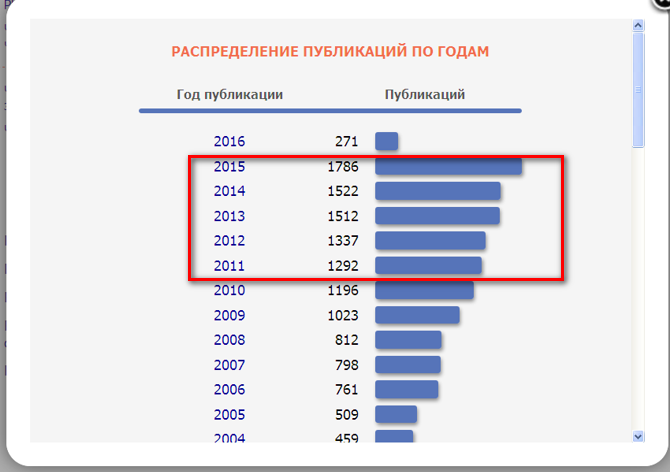 Место в рейтинге российских организаций по количеству публикаций
Место в рейтинге российских организаций по количеству цитирований
Карта российской науки
Проект Минобрнауки:
 …собрать вместе все данные о российской науке:  организации и ученые, их публикации и проекты, в которых они участвуют, результаты их деятельности, в том числе патенты для выявления активных и конкурентоспособных коллективов ученых, изучения научного  задела и кадрового «ландшафта» в предметных областях.
Спасибо за внимание!